«Мысли должны быть чистыми и толщиной с шоколад» 
 Испанская пословица
ГОРЯЧИИ   НАПИТКИ:  КАКАО, ГОРЯЧИЙ  ШОКОЛАД
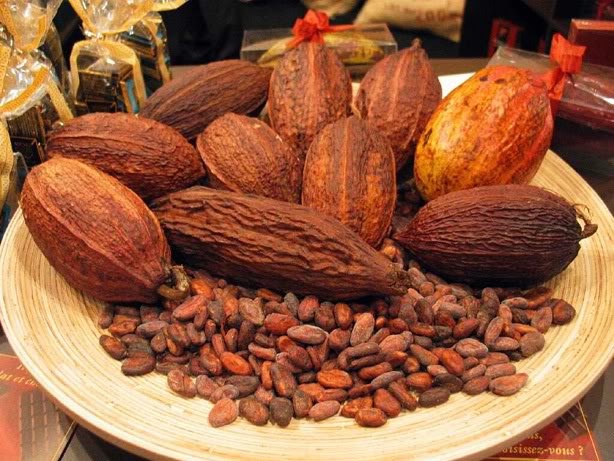 ИЗУЧИТЬ  ЗНАЧЕНИЕ, ТЕХНОЛОГИЮ  ПРИГОТОВЛЕНИЯ, ОФОРМЛЕНИЯ  И ПОДАЧИ  ГОРЯЧИХ  НАПИТКОВ: КАКАО, ШОКОЛАД.
КАКАО-ПЛОДЫ
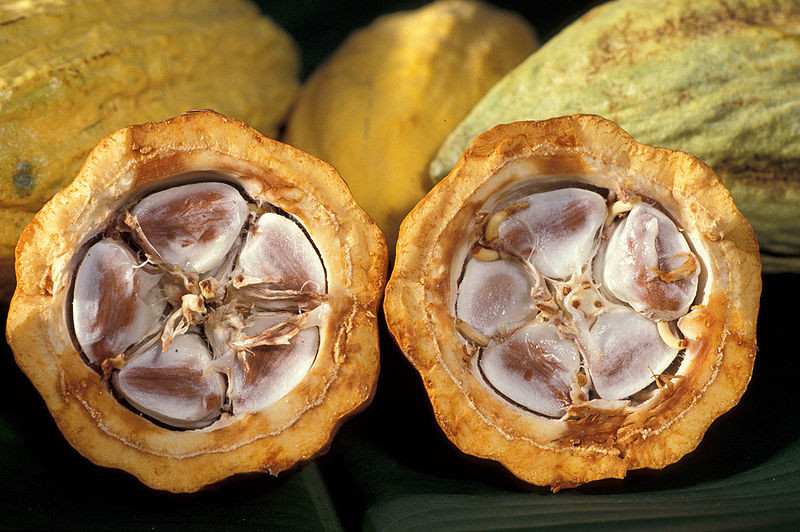 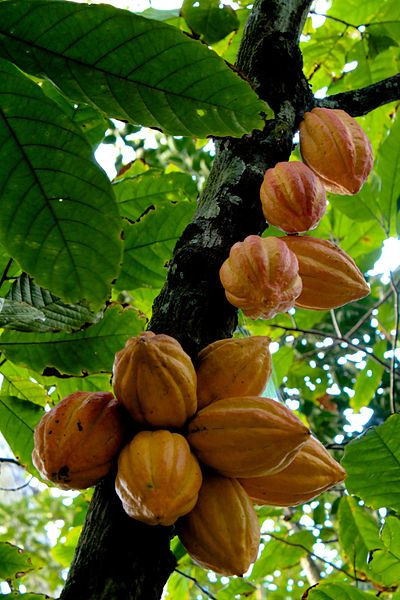 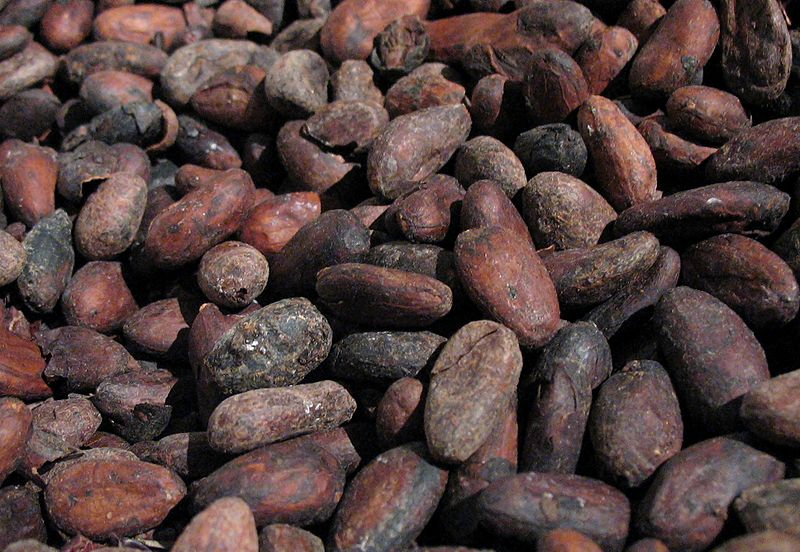 Ацтеки   знали   какао  с  XIV века
Дерево какао (Theobroma cacao) – «ТЕОС»	-бог, «БРОМА» - пища. 
В 1520 г семена(бобы) завес Кортес- конкистадор.
«КАКАЦЕТАЛЬ» - какао, «ЧОКОТАЛЬ» - (пенная вода), шоколад.
Итальянский путешественник Антонио Карлетти  в 1606 году привез какао бобы в Италию. В 1615 году испанская принцесса Мария Тереза подарила шоколад своему жениху Луи XIV. 
Испания потеряла могущество и монополию на шоколад, его стали делать по всей Европе – во Франции, в Италии, Германии и Англии.
СЫРЬЁ:  ХАРАКТЕРИСТИКА
По качеству какао-бобы подразделяют на две группы:
благородные (сортовые), обладающие нежным вкусом и приятным тонким ароматом со множеством оттенков (Ява, Тринидад и др.);
потребительские (ординарные), имеющие горький, терпкий кисловатый вкус и сильный аромат (Баия, Пара и др.).

Какао-бобы находятся в мякоти плода какао-дерева по 30-50 шт., имеют миндалевидную форму, длину около 2,5 см

Какао-бобы свежесобранных плодов не обладают вкусовыми и ароматическими свойствами, характерными для шоколада и какао-порошка, имеют горько-терпкий привкус и бледную окраску. Для улучшения вкуса и аромата их подвергают на плантациях ферментации и сушке.
Примерный   химический  состав  какао:
54,0 % жиры
11,5 % белки
9,0 % целлюлоза
7,5 % крахмал и полисахариды
6,0 % дубильные вещества (таннин) и красящие вещества
5,0 % вода
2,6 % минеральные вещества и соли
2,0 % органические кислоты и вкусовые вещества
1,0 % сахариды
0,2 % кофеин.
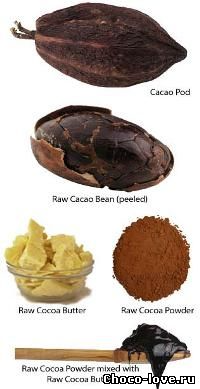 ПРОДУКТЫ   ПЕРЕРАБОТКИ   КАКАО
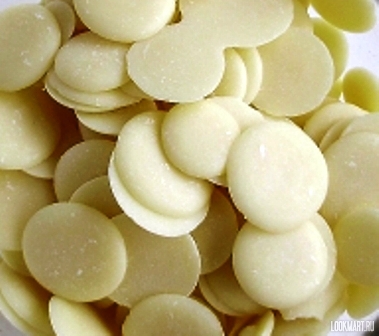 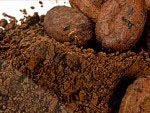 Какао тертое
Какао-бобы
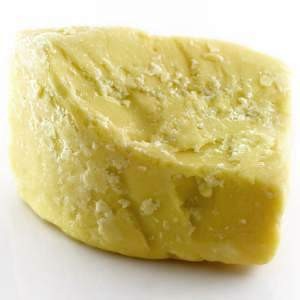 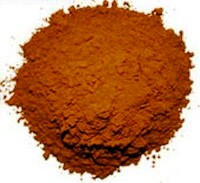 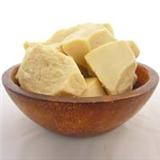 Какао-порошок
Какао-масло
ВИДЫ  КАКАО-ПОРОШКА
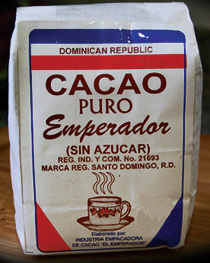 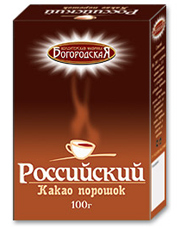 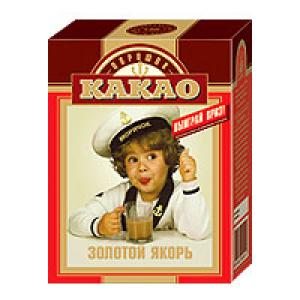 ПРИГОТОВЛЕНИЕ   КАКАО  С   МОЛОКОМ
КАКАО-ПОРОШОК
САХАР
СМЕШАТЬ
МОЛОКО
РАЗВЕСТИ   ГОРЯЧЕЙ ВОДОЙ(МОЛОКОМ)
ВСКИПЯТИТЬ
ВЛИТЬ   ТОНКОЙ   СТРУЙКОЙ
ДОВЕСТИ  ДО КИПЕНИЯ
ОФОРМИТЬ  И ПОДАТЬ
ВАРИАНТЫ    ОФОРМЛЕНИЯ 
 И   ПОДАЧИ    КАКАО
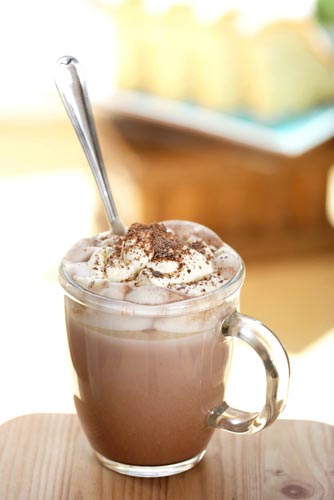 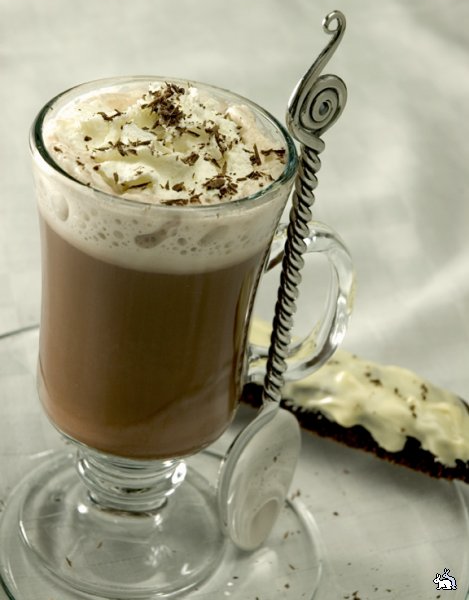 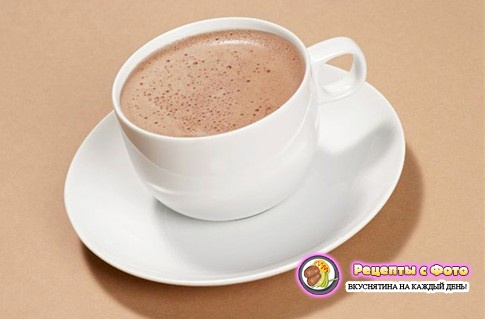 КАЧЕСТВО  КАКАО
Цвет какао должен быть от светло- до темно коричневого, без сероватых оттенков. В размере крупинок действует одно правило - чем мельче тем лучше; при растирании между пальцами они не должны чувствоваться и быть растертыми практически в пыль. После заваривания хорошего какао оно не должно давать осадка первые десять минут после перемешивания.
Горячий  шоколад
В середине XVI века ученый-монах Бенцони представил королю Испании доклад о полезных свойствах жидкого шоколада. Доклад тут же засекретили, а шоколад объявили государственной тайной. За её нарушение были казнены десятки человек. Долго шоколад был доступен только очень богатым: производство было сложным, а ингредиенты — очень дорогими.
Варианты  оформления  и  подачи  шоколада
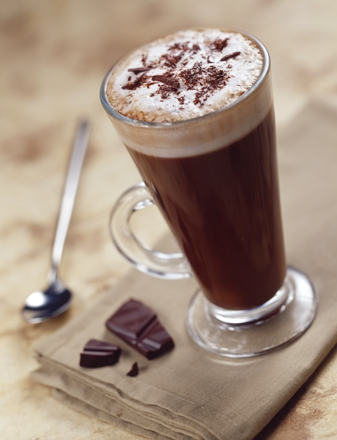 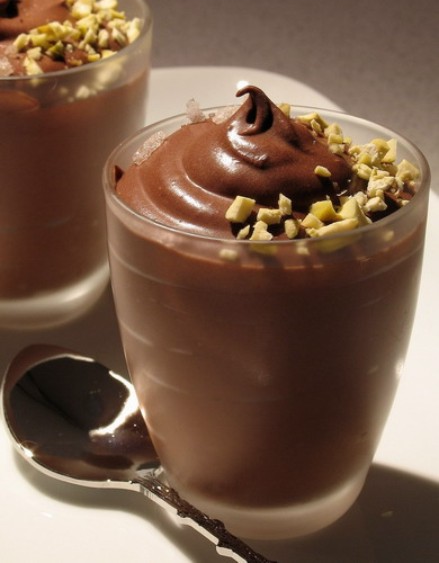 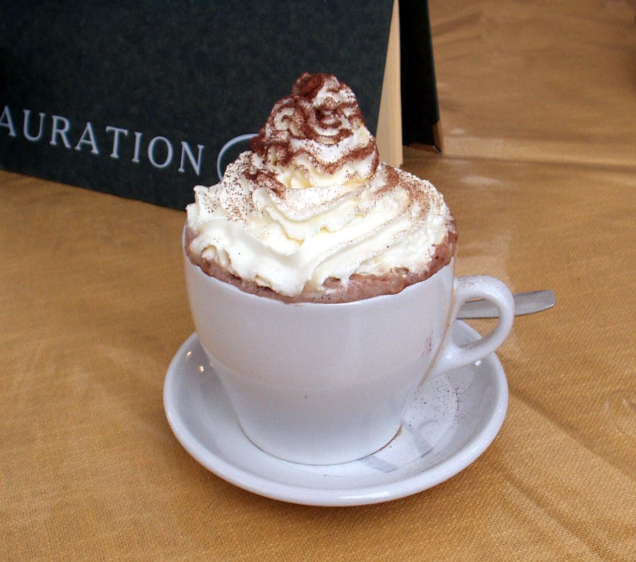 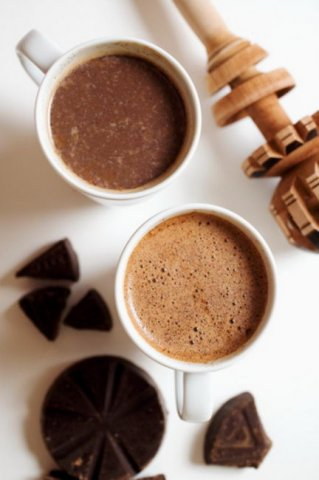 Приготовление  шоколада
Ингредиенты:
250 мл молока
75 г шоколада (56% или 65%)
щепотка соли

В сотейнике смешать кусочки шоколада, молоко и  сoль.   Все хорошо прогреть, пока не появятся пузырьки на поверхности, но кипятить не обязательно. Разлить по чашкам.